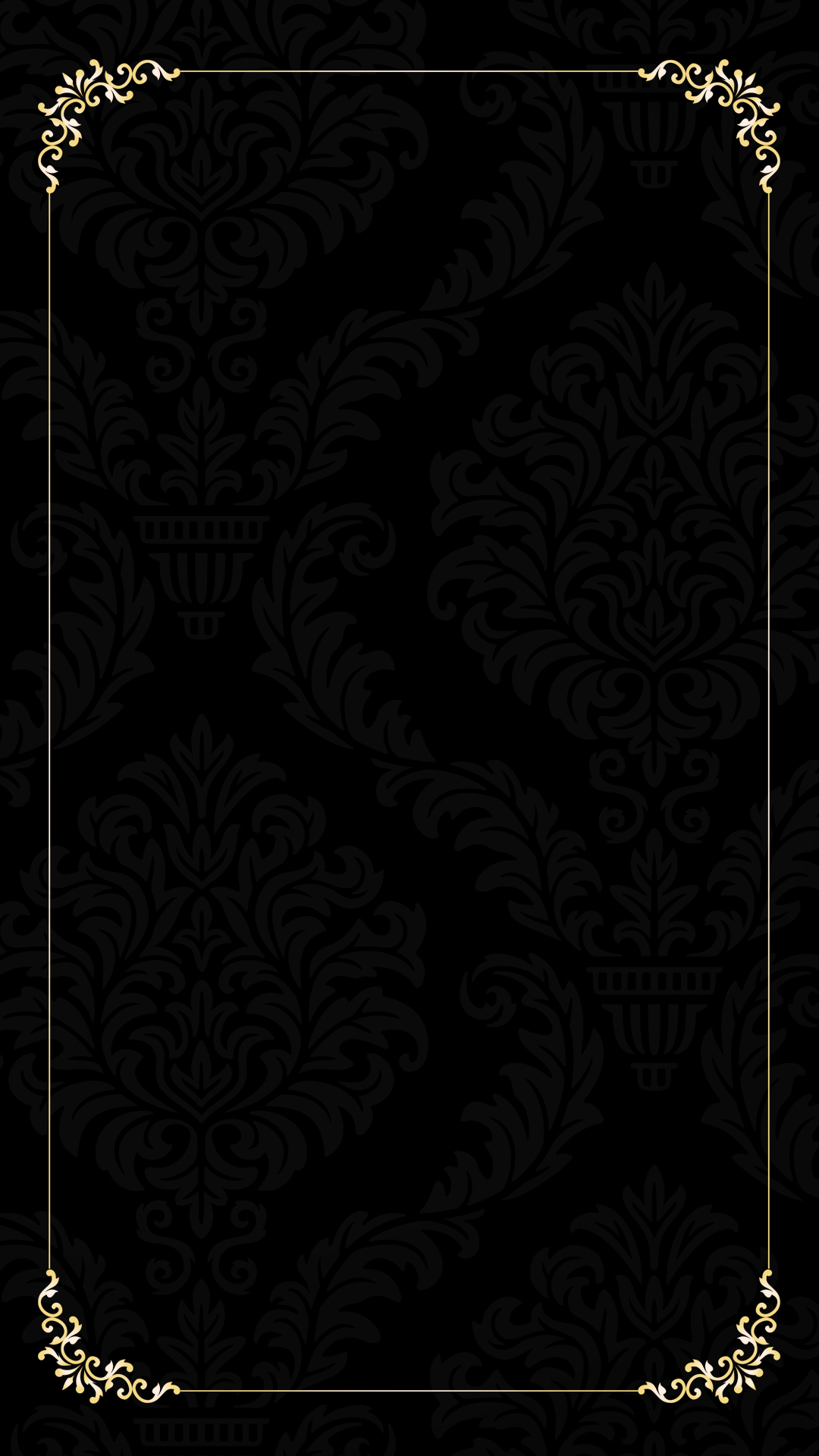 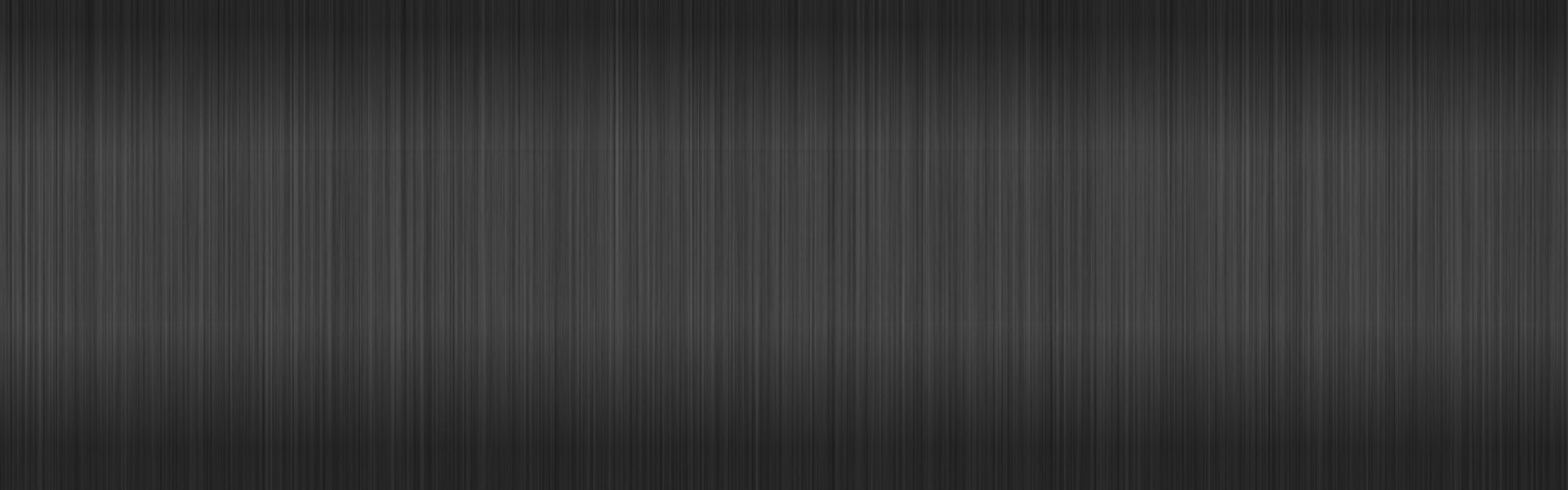 20XX
企业商务PPT模版
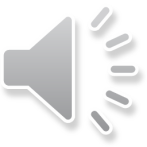 There are many variations of passages of Lorem Ipsum available, but the majority have suffered alteration in some form,
Presentation By: freeppt7.com
[Speaker Notes: 更多精品素材：http://shop248912786.taobao.com/index.htm  （下拉可隐藏）]
CONTENT
CONTENT
ADD TITLE HERE
ADD TITLE HERE
ADD TITLE HERE
ADD TITLE HERE
1
PART ONE
ADD TITLE HERE
ADD TITLE HERE
ADD TITLE HERE
ADD TITLE HERE
ADD TITLE HERE
Lorem Ipsum is simply dummy text of the printing and typesetting industry
Lorem Ipsum is simply dummy text of the printing and typesetting industry
Lorem Ipsum is simply dummy text of the printing and typesetting industry
Lorem Ipsum is simply dummy text of the printing and typesetting industry
ADD TITLE HERE
01
02
ADD TITLE HERE
ADD TITLE HERE
Everyone here works hard to get clients trust. Fast response always be our priority, cause fast response
Everyone here works hard to get clients trust. Fast response always be our priority, cause fast response
ADD 
TITLE HERE
03
04
ADD TITLE HERE
ADD TITLE HERE
Everyone here works hard to get clients trust. Fast response always be our priority, cause fast response
Everyone here works hard to get clients trust. Fast response always be our priority, cause fast response
ADD TITLE HERE
Lorem Ipsum is simply dummy text of the printing and typesetting industry.
65%
35%
50%
20%
35%
50%
65%
80%
Lorem Ipsum is simply dummy text of the printing and typesetting industry. Lorem Ipsum has been the industry's standard dummy text ever since the 1500s, when an unknown printer took a galley of type and scrambled it to make a type specimen book.
ADD TITLE HERE
Lorem Ipsum is simply dummy text of the printing and typesetting industry Lorem ipsum dolor sit amet
TITLE
Lorem Ipsum is simply dummy text of the printing and typesetting industry Lorem ipsum dolor sit amet
Lorem Ipsum is simply dummy text of the printing and typesetting industry Lorem ipsum dolor sit amet
TITLE
TITLE
ADD TITLE HERE
85%
40%
65%
35%
30%
ADD TITLE HERE
ADD TITLE HERE
ADD TITLE HERE
ADD TITLE HERE
ADD TITLE HERE
Lorem Ipsum is simply dummy text of the printing and typesetting industry
Lorem Ipsum is simply dummy text of the printing and typesetting industry
Lorem Ipsum is simply dummy text of the printing and typesetting industry
Lorem Ipsum is simply dummy text of the printing and typesetting industry
Lorem Ipsum is simply dummy text of the printing and typesetting industry
PART TWO
2
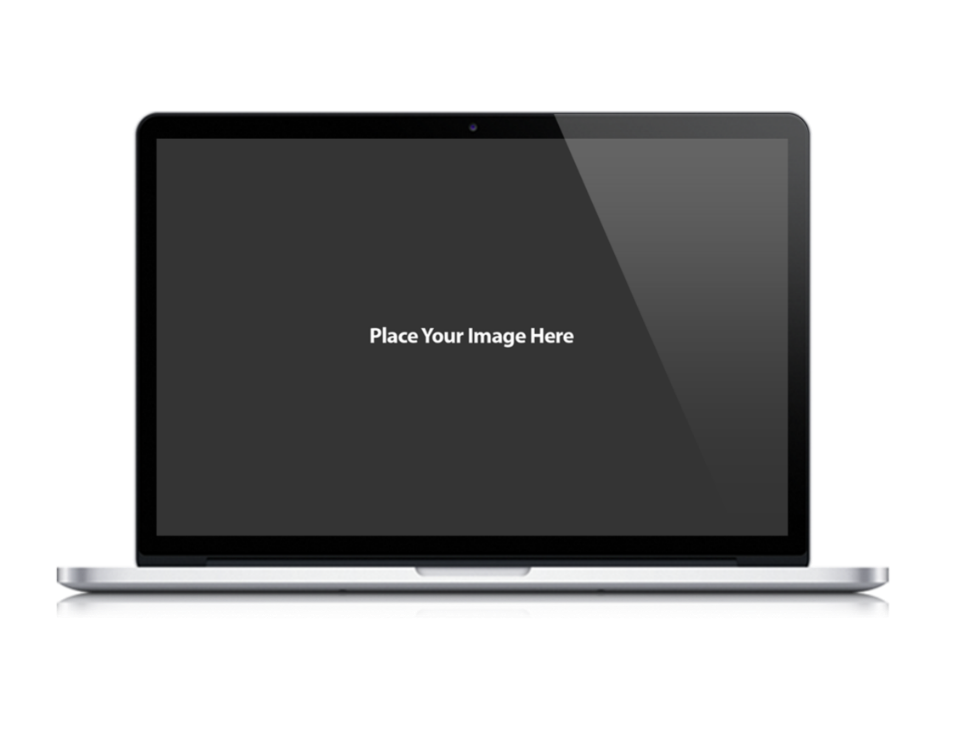 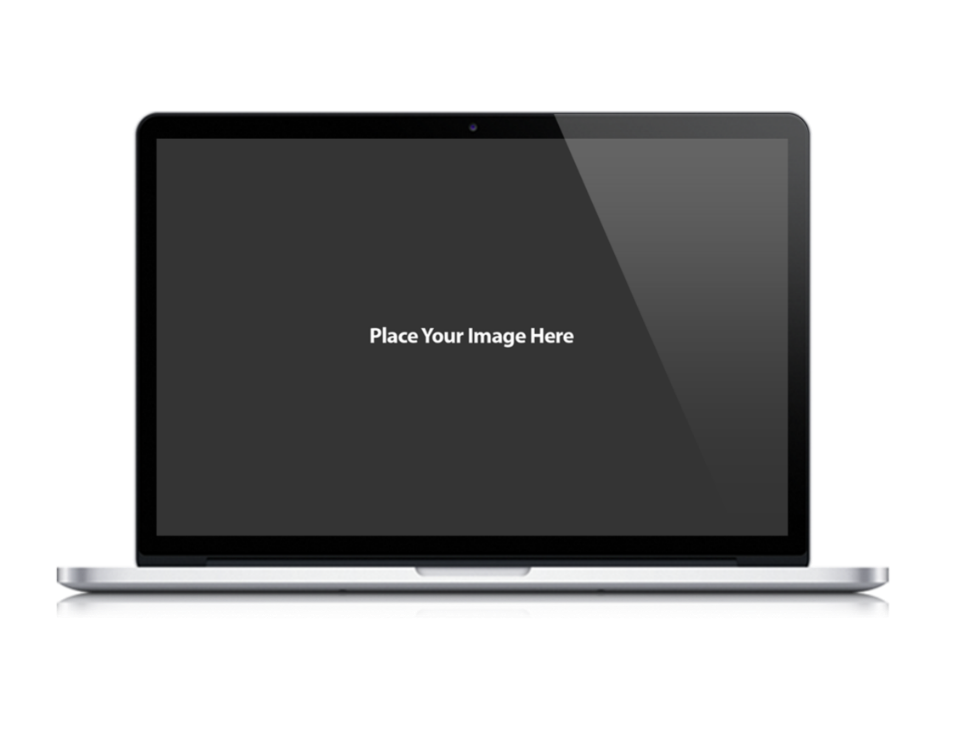 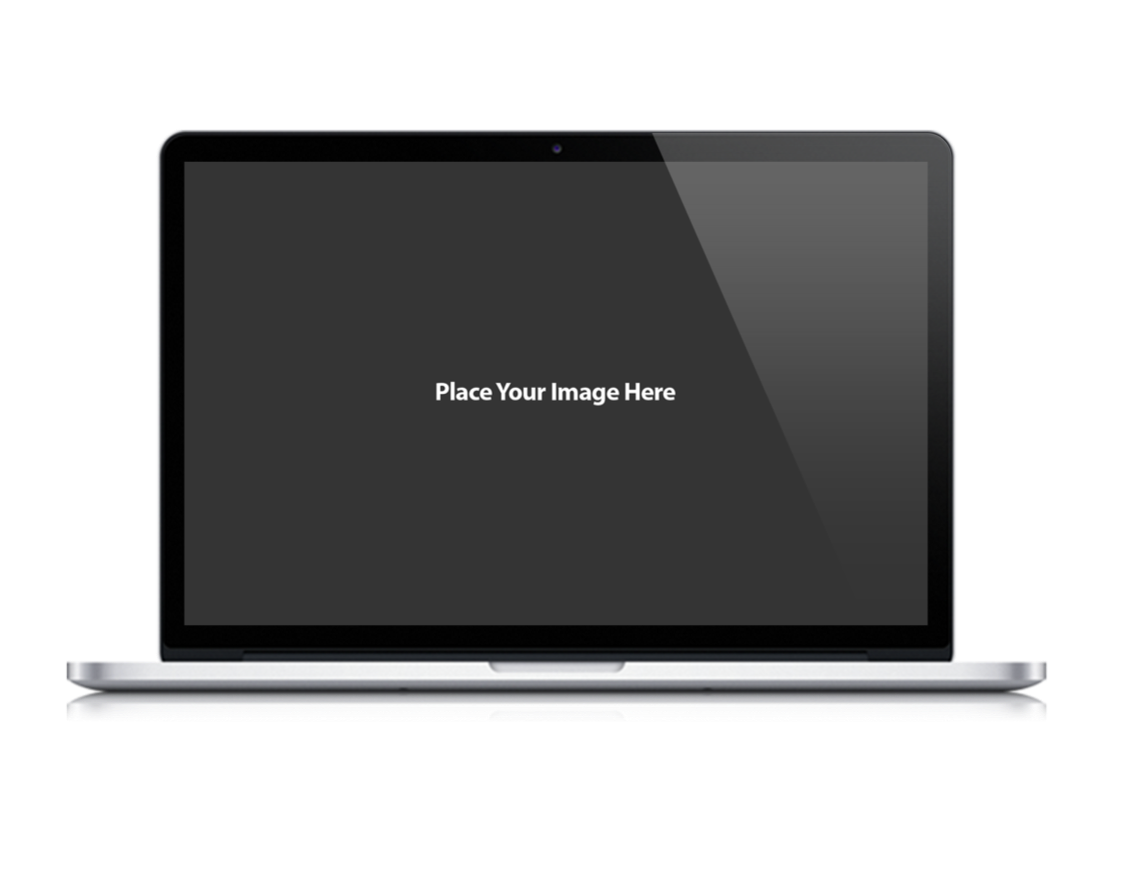 ADD TITLE HERE
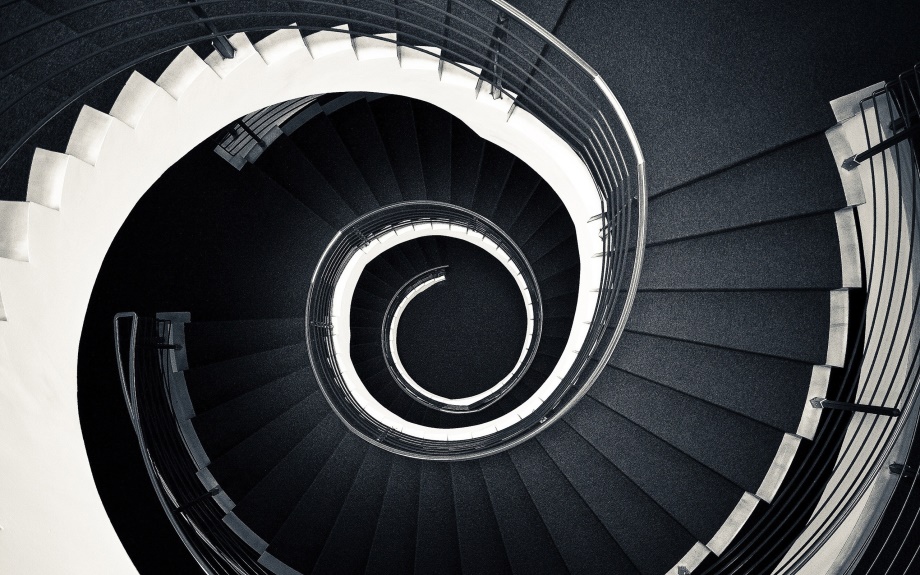 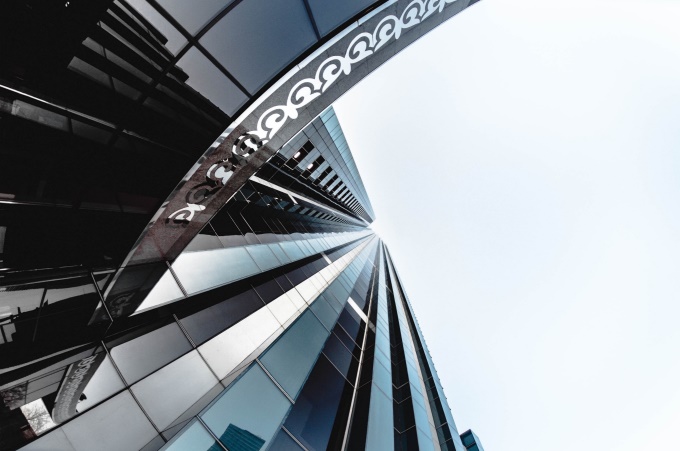 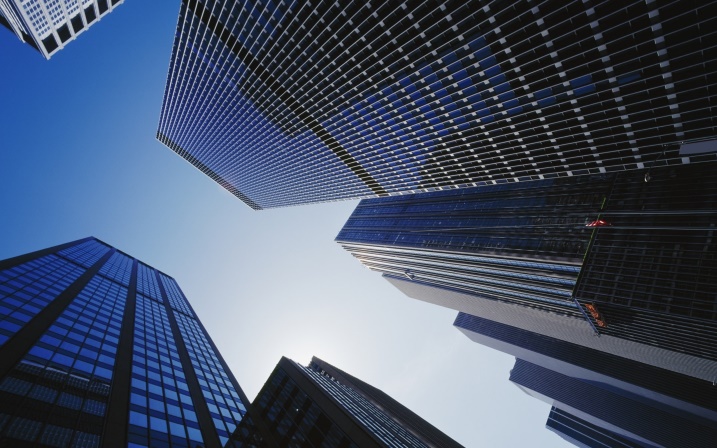 ADD TITLE HERE
ADD TITLE HERE
ADD TITLE HERE
ADD TITLE HERE
2017
2016
2015
2014
2013
ADD TITLE HERE
Lorem Ipsum is simply dummy text of the printing and typesetting industry
ADD TITLE HERE
ADD TITLE HERE
TITLE HERE
Lorem Ipsum is simply dummy text of the printing and typesetting industry.
Lorem Ipsum is simply dummy text of the printing and typesetting industry.
3
PART THREE
ADD TITLE HERE
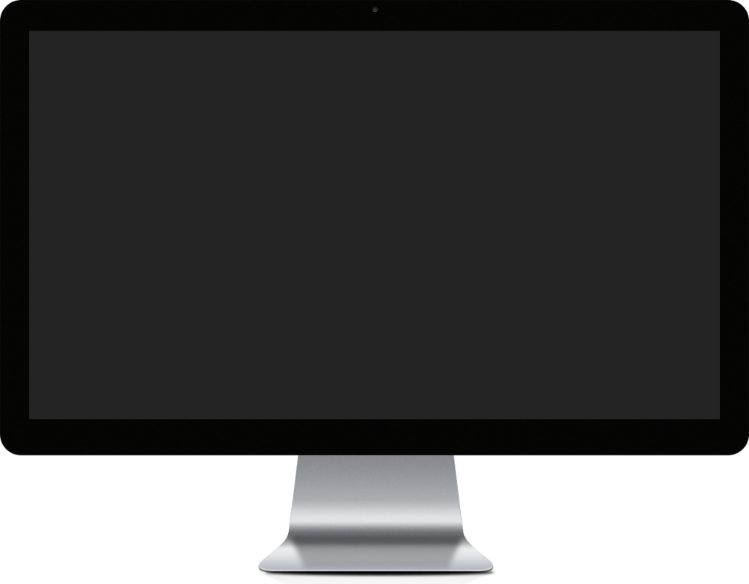 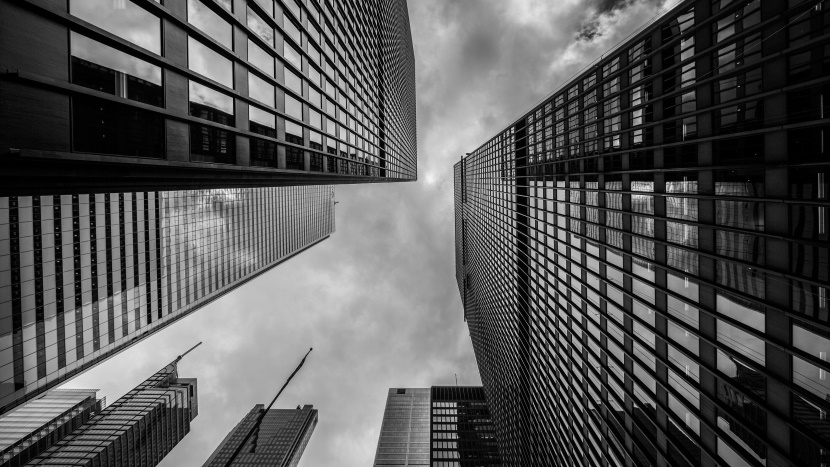 ADD TITLE HERE
ADD TITLE HERE
Everyone here works hard to get clients trust. Fast response always be our priority, cause fast response
Everyone here works hard to get clients trust. Fast response always be our priority, cause fast response
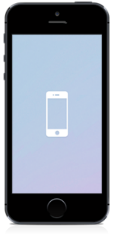 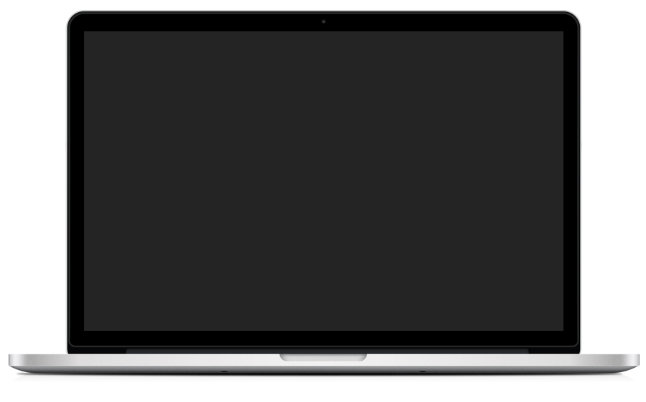 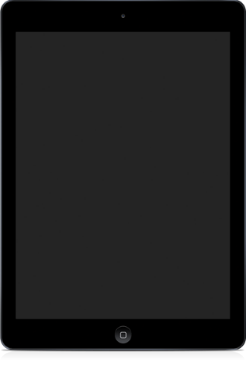 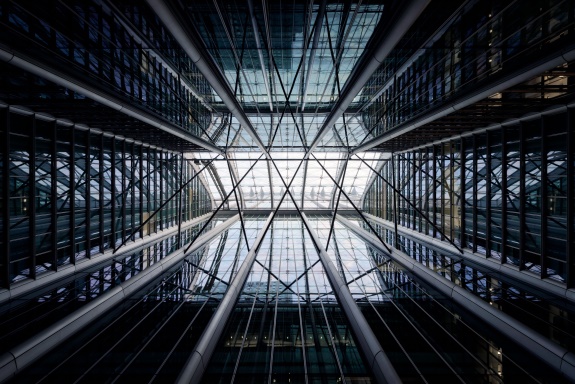 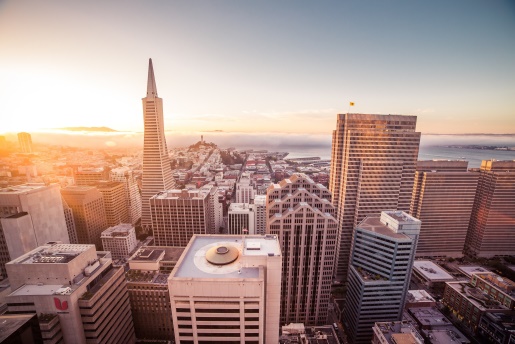 ADD TITLE HERE
ADD TITLE HERE
Everyone here works hard to get clients trust. Fast response always be our priority, cause fast response
Everyone here works hard to get clients trust. Fast response always be our priority, cause fast response
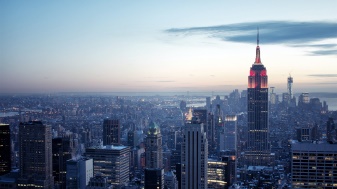 There are many variations of passages of Lorem Ipsum available, but the majority have suffered alteration in some form, There are many variations of passages of Lorem Ipsum available, but the majority have suffered alteration in some form, There are many variations of passages of Lorem Ipsum available, but the majority have suffered alteration in some form,
ADD TITLE HERE
01
02
ADD TITLE HERE
ADD TITLE HERE
Everyone here works hard to get clients trust. Fast response always be our priority, cause fast response
Everyone here works hard to get clients trust. Fast response always be our priority, cause fast response
03
04
ADD TITLE HERE
ADD TITLE HERE
Everyone here works hard to get clients trust. Fast response always be our priority, cause fast response
Everyone here works hard to get clients trust. Fast response always be our priority, cause fast response
ADD TITLE HERE
ADD TITLE HERE
ADD TITLE HERE
ADD TITLE HERE
ADD TITLE HERE
ADD TITLE HERE
1
2
3
4
5
ADD TITLE HERE
ADD TITLE HERE
ADD TITLE HERE
ADD TITLE HERE
ADD TITLE HERE
Lorem Ipsum is simply dummy text of the printing and typesetting industry
Lorem Ipsum is simply dummy text of the printing and typesetting industry
Lorem Ipsum is simply dummy text of the printing and typesetting industry
Lorem Ipsum is simply dummy text of the printing and typesetting industry
Lorem Ipsum is simply dummy text of the printing and typesetting industry
ADD TITLE HERE
Wechat
Lorem Ipsum is simply dummy text of the printing and typesetting industry Lorem ipsum dolor sit amet
Weibo
Lorem Ipsum is simply dummy text of the printing and typesetting industry Lorem ipsum dolor sit amet
2009
2010
2012
2013
2014
2015
2016
2017
ADD TITLE HERE
Lorem Ipsum is simply dummy text of the printing and typesetting industry Lorem ipsum dolor sit amet
此部分内容作为文字排版占位显示（建议使用主题字体）
Lorem Ipsum is simply dummy text of the printing and typesetting industry Lorem ipsum dolor sit amet
此部分内容作为文字排版占位显示（建议使用主题字体）
Lorem Ipsum is simply dummy text of the printing and typesetting industry Lorem ipsum dolor sit amet
此部分内容作为文字排版占位显示（建议使用主题字体）
Lorem Ipsum is simply dummy text of the printing and typesetting industry Lorem ipsum dolor sit amet
此部分内容作为文字排版占位显示（建议使用主题字体）
Lorem Ipsum is simply dummy text of the printing and typesetting industry Lorem ipsum dolor sit amet
此部分内容作为文字排版占位显示（建议使用主题字体）
4
PART FOUR
ADD TITLE HERE
There are many variations of passages of Lorem Ipsum available, but the majority have suffered alteration in some form
KEYWORD
KEYWORD
此部分内容作为文字排版占位显示
（建议使用主题字体）如需更改请在（设置形状格式）
菜单下（文本选项）中调整
此部分内容作为文字排版占位显示
（建议使用主题字体）如需更改请在（设置形状格式）
菜单下（文本选项）中调整
There are many variations of passages of Lorem Ipsum available, but the majority have suffered alteration in some form,
ADD TITLE HERE
YOUR TITLE
YOUR TITLE
ADD TITLE HERE
Lorem Ipsum is simply dummy text of the printing and typesetting industry Lorem ipsum dolor sit amet
Lorem Ipsum is simply dummy text of the printing and typesetting industry Lorem ipsum dolor sit amet
TITLE
TITLE
Lorem Ipsum is simply dummy text of the printing and typesetting industry Lorem ipsum dolor sit amet
Lorem Ipsum is simply dummy text of the printing and typesetting industry Lorem ipsum dolor sit amet
TITLE
TITLE
TITLE
TITLE
Lorem Ipsum is simply dummy text of the printing and typesetting industry Lorem ipsum dolor sit amet
Lorem Ipsum is simply dummy text of the printing and typesetting industry Lorem ipsum dolor sit amet
ADD TITLE HERE
Lorem ipsum dolor sit amet
Lorem ipsum dolor sit amet
Lorem ipsum dolor sit amet
THANKS
[Speaker Notes: 更多精品素材：http://shop248912786.taobao.com/index.htm  （下拉可隐藏）]
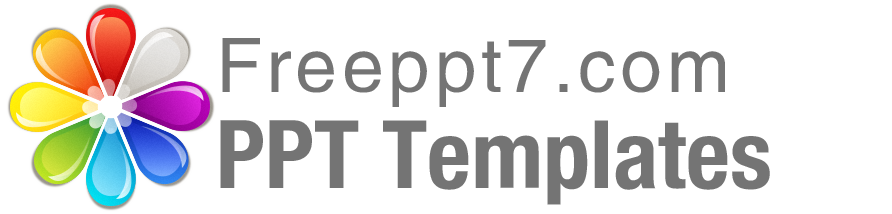 Best PPT templates for free download
https://www.freeppt7.com
[Speaker Notes: 模板来自于 http://www.ypppt.com]